Agenda for IEEE 802.11 Coexistence SC meeting in Hawaii in August 2017
11 September 2017
Authors:
Slide 1
Andrew Myles, Cisco
Welcome to the 2nd F2F meeting of the Coexistence Standing Committee in Hawaii in Sept 2017
The IEEE 802.11 PDED ad hoc was formed in September 2016 at the Warsaw interim meeting
To discuss issues related to the 3GPP RAN1 request to IEEE 802.11 WG to adopt an ED of -72dBm
The IEEE 802.11 PDED ad hoc met in San Antonio (Nov 2016), Atlanta (Jan 2017), Vancouver (Mar 2017) and Daejeon (May 2017)
In Daejeon in May 2017 it was decided to convert the IEEE 802.11 PDED ad hoc  into the IEEE 802.11 Coexistence SC
The IEEE 802.11 Coexistence SC met in Berlin (July 2017) and will meet twice this week
Mon PM1
Wed PM1
Slide 2
Andrew Myles, Cisco
The first task for the Coexistence SC today is not to appoint a secretary
It is important to keep proper minutes of all Coexistence SC meetings
Fortunately, Guido Hiertz agreed in Berlin to be appointed the IEEE 802.11 Coexistence SC’s permanent Secretary …
… and even better, he did not need to bebribed with free beer to do the work
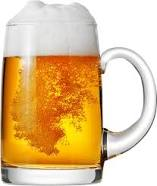 Slide 3
Andrew Myles, Cisco
The Coexistence SC will review the official IEEE-SA patent material for pre-PAR groups
All IEEE-SA standards meetings shall be conducted in compliance with all applicable laws, including antitrust and competition laws.
Don’t discuss the interpretation, validity, or essentiality of patents/patent claims. 
Don’t discuss specific license rates, terms, or conditions.
Relative costs, including licensing costs of essential patent claims, of different technical approaches may be discussed in standards development meetings. 
Technical considerations remain primary focus
Don’t discuss or engage in the fixing of product prices, allocation of customers, or division of sales markets.
Don’t discuss the status or substance of ongoing or threatened litigation.
Don’t be silent if inappropriate topics are discussed… do formally object.
Slide 4
Andrew Myles, Cisco
The Coexistence SC will review the official IEEE-SA patent material for pre-PAR groups
If you have questions:
Contact the IEEE-SA Standards Board Patent Committee Administrator at patcom@ieee.org
Visit standards.ieee.org/about/sasb/patcom/index.html 
See IEEE-SA Standards Board Operations Manual, clause 5.3.10 and “Promoting Competition and Innovation: What You Need to Know about the IEEE Standards Association's Antitrust and Competition Policy” for more details.
This slide set is available at:
development.standards.ieee.org/myproject/Public/mytools/mob/slideset.ppt
Slide 5
Andrew Myles, Cisco
Links are available to a variety of other useful resources
Link to IEEE Disclosure of Affiliation 
http://standards.ieee.org/faqs/affiliationFAQ.html
Links to IEEE Antitrust Guidelines
http://standards.ieee.org/resources/antitrust-guidelines.pdf
Link to IEEE Code of Ethics
http://www.ieee.org/web/membership/ethics/code_ethics.html
Link to IEEE Patent Policy
http://standards.ieee.org/board/pat/pat-slideset.ppt
Slide 6
Andrew Myles, Cisco
The Coexistence SC hoc will operate using accepted principles of meeting etiquette
IEEE 802 is a world-wide professional technical organization 
Meetings shall be conducted in an orderly and professional manner in accordance with the policies and procedures governed by the organization
Individuals shall address the “technical” content of the subject under consideration and refrain from making “personal” comments to or about others
Slide 7
Andrew Myles, Cisco
The Coexistence SC will review the modified “Participation in IEEE 802 Meetings” slide
Participation in any IEEE 802 meeting (Sponsor, Sponsor subgroup, Working Group, Working Group subgroup, etc.) is on an individual basis
Participants in the IEEE standards development individual process shall act based on their qualifications and experience (IEEE-SA By-Laws section 5.2.1)
IEEE 802 Working Group membership is by individual; “Working Group members shall participate in the consensus process in a manner consistent with their professional expert opinion as individuals, and not as organizational representatives”. (sub-clause 4.2.1 “Establishment”, of the IEEE 802 LMSC Working Group Policies and Procedures)
Participants have an obligation to act and vote as an individual and not under the direction of any other individual or group.  A Participant’s obligation to act and vote as an individual applies in all cases, regardless of any external commitments, agreements, contracts, or orders
Participants shall not direct the actions or votes of any other member of an IEEE 802 Working Group or retaliate against any other member for their actions or votes within IEEE 802 Working Group meetings, (IEEE-SA By-Laws section 5.2.1.3 and the IEEE 802 LMSC Working Group Policies and Procedures, subclause 3.4.1 “Chair”, list item x)
By participating in IEEE 802 meetings, you accept these requirements.  If you do not agree to these policies then you shall not participate
Slide 8
Dorothy Stanley, HP Enterprise
The Coexistence SC will consider a proposed agenda
Proposed Agenda
Bureaucratic stuff, including approving minutes
What is happening this week? (in no particular order)
Some history of why we are here
Relationships
Review recent ETSI BRAN activities
Review 3GPP RAN1 activities
Review WFA LS to 3GPP RAN on validation testing 
Review 3GPP relationship
Review MulteFire relationship
…
Slide 9
Andrew Myles, Cisco
The Coexistence SC will consider a proposed agenda
Proposed Agenda
…
Technical issues
Discuss a neutral preamble definition for EN 301 893
Discuss a greenfield preamble definition for EN 301 893
Discuss SR under EN 301 893
Discuss blocking energy issue
Consider a LS to ETSI BRAN related to blocking energy
Discuss deterministic backoff 
Internal communications
Develop a presentation for TGax
Other issues
Review activities in IEEE 1932.1
Standards magazine articles
Other business
Any objections to this agenda?
Slide 10
Andrew Myles, Cisco
The Coexistence SC will consider approval of the Coexistence SC meeting minutes from Berlin
Guido Hiertz (Ericsson) kindly took notes for the Coexistence SC at the Berlin meeting in July 2017
The notes are available on Mentor:
11-17-1179-00
Are there any objections to approval of these notes as the minutes of the meeting by consent?
Slide 11
Andrew Myles, Cisco
Some history of why we are here
Slide 12
Andrew Myles, Cisco
A number of liaisons between IEEE 802 and 3GPP left the PDED issue open as of September 2016
Mar 2016
Mar 2016: IEEE 802 requested (19-16-0037-09 ) that 3GPP RAN1 make LAA more sensitive to 802.11 transmissions, using either PD/ED similar to IEEE 802.11ac or ED of -77dBm
Jun 2016
3GPP RAN1 rejected (R1-166040) IEEE 802’s  request on the basis that they had considerable debate and decided there was not a problem with an ED of -72dBm; they also requested that IEEE 802.11ax adopt the same mechanism
Aug 2016
IEEE 802 noted (IEEE 802 liaison to 3GPP RAN) 3GPP RAN1’s simulations (issue 3) were based on invalid assumptions & asked them to use more realistic assumptions; but did not respond to request that 802.11ax adopt an ED of -72dBm
Sept 2016
PDED issue open
Slide 13
Andrew Myles, Cisco
PDED ad hoc was formed in Sept 2016 to respond to RAN1 request that 802.11ax adopt an ED of -72dBm
Formation docs from Sept 2016
19-16-0110-00 described the PDED issue for IEEE 802.19 WG and a variety of possible responses 
11-16-1263-00 summarised the PDED issue for the IEEE 802.11 WG and this directly led to the PDED ad hoc formation
Slide 14
Andrew Myles, Cisco
PDED ad hoc sent LS’s to and received LS’s from 3GPP RAN1
LS’s to/from 3GPP RAN1
Nov 2016: PDED ad hoc sent a LS to RAN1 explaining why the RAN1 request that 802.11ax adopt ED = -72dBm does not make sense and requesting RAN1 to adopt PD for LAA
Nov 2016: RAN1 responded with a LS (see issues 13 & 14) that  rejected PDED ad hoc’s request  to consider use of PD in LAA but did hint there was some possibility of RAN4 testing to resolve disagreements
Mar 2017: PDED ad hoc noted in a  LS to RAN1 that there were ongoing disagreements and  requested confirmation they could be resolved by RAN4 defined testing
Slide 15
Andrew Myles, Cisco
PDED ad hoc also sent LS’s to 3GPP RAN4 and ETSI BRAN
LS’s to 3GPP RAN4
May 2017: PDED ad hoc sent a LS to RAN4 recommending RAN4 consider an SIR level of 0 dB for their “Below ED” test configuration
LS’s to ETSI BRAN
May 2017: PDED ad hoc sent a LS to ESTI BRAN recommending that the upcoming revision of EN 301 893 should maintain the existing dual threshold option, and extend its applicability to IEEE 802.11ax
Slide 16
Andrew Myles, Cisco
In May 2017, it was agreed to transition the PDED ad hoc to the Coexistence SC
In May 2017, the IEEE 802.11 WG Chair noted he was uncomfortable about the PDED ad hoc continuing in that form for a long period
The PDED ad hoc did not agreed to recommend a transition from an ad hoc to a standing committee
The vote failed 7/4/2 (see 11-17-834)
However, the IEEE 802.11 WG agreed to the transition
The vote passed 23/5/7 (see 11-17-739)
Andrew Myles was affirmed as Chair
Slide 17
Andrew Myles, Cisco
The agreed Coexistence SC scope focuses on ensuring 802.11ax has fair access to global unlicensed spectrum
Discuss the use of PD, ED or other 802.11 coexistence mechanisms with the goal of promoting “fair” use of unlicensed spectrum
Promote an environment that allow IEEE 802.11ax “fair access” to global unlicensed spectrum
Will initially focus on liaising with 3GPP RAN/RAN1/RAN4 but may also lead to interactions with regulators and other stakeholders
Will probably not conclude at least until RAN4’s 802.11/LAA coexistence testing is defined and successfully executed
May require the SC to consider other simulations and results of tests of potential LAA/802.11 coexistence mechanisms
Will initially focus on encouraging a “technology neutral” solution in the next revision of EN 301 893 that allows IEEE 802.11ax fair access to unlicensed spectrum in Europe (noting the European approach is likely to have global impact)
The effort will also focus on allowing 802.11ax to use innovative mechanisms for frequency reuse without compromising the goal of fair access
Slide 18
Andrew Myles, Cisco
Coexistence SC will close when determined by the WG or 802.11ax is ratified
IEEE 802.11 Coexistence SC close down criteria
The SC is closed by the IEEE 802.11 WG 
… after it is determined that the SC is unlikely to make further progress towards its goals
IEEE 802.11ax completes Sponsor Ballot
… noting that the PDED ad hoc is unlikely to relevant at that point anyway
Slide 19
Andrew Myles, Cisco
What is happening this week? 
Review recent ETSI BRAN activities
Slide 20
Andrew Myles, Cisco
There were multiple items of interest to Coex SC at the recent ETSI BRAN meeting
Summary
ETSI BRAN met last week in Sophia Antipolies and discussed various issues relevant to coexistence in context of EN 301 893
The summary of the meeting and its conclusions are:
Discussed a proposal to make dual threshold available to all technologies &  there was consensus to investigate this option
Noted a presentation justifying the use of a dual threshold by 802.11ax without much further discussion
Discussed a proposal to adjust to testing procedure to handle short control signalling
Discussed WFA support of the IEEE 802 LS related to dual thresholds
Discussed & adopted a proposed WI for the revision of EN 301 893
Slide 21
Andrew Myles, Cisco
ETSI BRAN met last week and discussed various issues relevant to coexistence in context of EN 301 893
ETSI BRAN met in Sophia-Antipolis on 4-7 Sept 2017
The elements of the agenda relevant to the Coexistence SC were:
2.7: 	EN 301 893 v2.2.1 - Harmonised Standard for 5 GHz RLAN
2.7.1:	Work Item - Revision of EN 301 893 v2.1.1 to result in EN 301 893 v2.2.1 (BRAN(17)000075r5)
2.7.2: 	Discussion of issues related to extending dual threshold in next revision of EN 301 89 (BRAN(17)000062) 
2.7.3:	Short control signalling transmissions (BRAN(17)000073)
2.7.4:	Request to improve the wording in clause 5.4.9.3 - Adaptivity in  EN 301 893 (BRAN(17)000079r1)
2.7.5:	Discussion on detection schemes and thresholds (BRAN(17)000085)
2.7.6:	Wi-Fi Alliance support for IEEE views (in document BRAN(17)000056)
Slide 22
Andrew Myles, Cisco
ETSI BRAN discussed a proposal to make dual threshold available to all technologies
Presentation summary of BRAN(17)62 (Cisco)
Situation
Action
Next steps
EN 301 893 v2.1.0 allows single threshold and dual threshold choices
Dual threshold will be reconsidered in the next revision of EN 301 893 with three major options
Remove
Maintain
Extend
The next revision of EN 301 893 should extend the use of dual threshold to all access technologies
Minimises socio-economic risk of disrupting Wi-Fi
Ensures fairness 
Avoids backward technology step
Enhances technology neutrality
Include possibility of extending  dual threshold to all access technologies in WI for revision of EN 301 893
Notify IEEE 802.11 WG of this decision and request their technical assistance in developing the text defining the extension
Slide 23
Andrew Myles, Cisco
There seemed to be consensus on investigating making the threshold available to all technologies
Discussion summary of BRAN(17)62 (Cisco)
It was asserted by an individual during discussion that a normative reference to an external standard is never technology neutral, …
… but there was agreement this issue is moot given the tentative proposal include a generic preamble definition in EN 301 893
A regulator emphasised the importance of investigating all options (including dual threshold) to ensure efficient usage of the spectrum and the fair sharing of the different technologies
Slide 24
Andrew Myles, Cisco
ETSI BRAN noted a presentation justifying use the of dual threshold for 802.11ax
Presentation summary of BRAN(17)85 (Broadcom)
At the last ETSI BRAN meeting, Broadcom presented BRAN(17)85
BRAN(17)85 notes that forcing 802.11ax to use ED of -72dBm will disadvantage 802.11ax compared to both LAA and 802.11ac
BRAN(17)85 proposed that:
802.11ax be able to use the well proven dual threshold mechanism (PD @ -82dBm and ED @ -62dBm), the same as 802.11 legacy devices
LAA only be allowed to use an ED-only scheme once it has been proven to be fair in controlled tests and pilot deployments 
The justification for the proposal in BRAN(17)85 was that the ED threshold used by LAA is not well justified, based on simulations (not field experience) using assumptions that are known to be unrealistic
…
Slide 25
Andrew Myles, Cisco
ETSI BRAN noted a presentation justifying the use of a dual threshold by 802.11ax
Presentation summary of BRAN(17)85 (Broadcom)
…
BRAN(17)85 also notes that dual threshold, as used by Wi-Fi, is more effective and dynamic than ED-only
ED-only can’t easily use thresholds much lower than -72ddBm
Whereas the PD threshold is can  dynamically varied from very low values, down to at least -92dBm (to protect weaker links), and higher values than -82dBm (to enable spatial reuse)
BRAN(17)85 finally notes the long term possibility of defining a common PD-detection mechanism for use by all technologies
Noting that LAA can use the 802.11 based mechanism today
Slide 26
Andrew Myles, Cisco
There was no further discussion on the issues raised in BRAN(17)85
Discussion summary of BRAN(17)85 (Broadcom)
This presentation was not discussed at any length because there was no Broadcom representative in attendance
Does someone from Broadcom want to comment now?
Slide 27
Andrew Myles, Cisco
ETSI BRAN discussed a proposal to adjust to testing procedure to handle short control signalling
Presentation summary of BRAN(17)73 (Qualcomm & Ericsson)
In EN 301 893, short signalling frames can be sent without LBT for  2.5ms out of 50ms or 50 per 50ms 
Note: no LBT is allowed for short signalling frames for historical reasons
BRAN(17)73 makes a case for an adjustment to the testing procedure to account for difficult of deal with short gaps between short signalling frames and normal frames
Discussion summary of BRAN(17)92 (WFA)
There were no objections, and the suggestion is likely to be included in the revised draft of EN 301 893
Slide 28
Andrew Myles, Cisco
ETSI BRAN discussed WFA support of the IEEE 802 LS related to dual thresholds
Presentation summary of BRAN(17)92 (WFA)
Previously the IEEE 802.11 PDED ad hoc sent a LS (BRAN(17)56)  to ESTI BRAN recommending that the revision of EN 301 893 should maintain the existing dual threshold option, and extend its applicability to IEEE 802.11ax
The Wi-Fi Alliance presented a LS (BRAN(17)92 ) supporting the IEEE 802’s perspective
Discussion summary of BRAN(17)92 (WFA)
The presentation was noted
Slide 29
Andrew Myles, Cisco
ETSI BRAN discussed a proposed WI for the revision of EN 301 893
(2.9.1)	Scope of WI to revise EN 301 893 v2.1.1	(BRAN(17)75r10)
To consider the possible inclusion of the band 5 725 MHz to 5 850 MHz together with appropriate mitigation techniques for operation in this band;
To revise clause 4.2.7.3.2.5 on Energy Detection Threshold (ED) and other sections of Adaptivity related to detection; 
To revise clause 4.2.8 on Receiver Blocking and to consider the need to include additional receiver requirements;
To consider improving existing text throughout the entire document without changing requirements other than those identified in (1) to (3) above;
To revise/improve existing test methods where appropriate..
Of particular interest to Coexistence SC
Slide 30
Andrew Myles, Cisco
The WI to revise EN 301 893 was adopted by ETSI BRAN with some clarifications of scope
Discussion summary of WI to revise EN 301 893
There was long discussion about the scope of the WI
One point of contention was whether it restricted changes to just those in the scope or whether anything related to article 3.2 of the RE-Directive was within scope
Eventually, it was decided to add a remark to the WI making it clear the latter was the case
Every aspect related to the Article 3.2 of the RE-Directive (2014/53/EU) is considered within the scope of this Work Item
Edgard Vangeel (Cisco) was selected as Rapporteur for the work item
The WI was adopted with one abstention
Slide 31
Andrew Myles, Cisco
What is happening this week? 
Review 3GPP RAN1 activities(status report)
Slide 32
Andrew Myles, Cisco
Coex SC may hear a report on the 3GPP RAN1 meeting two weeks ago
Thomas Derham (Broadcom) will provide a brief report
See <link>
Slide 33
Andrew Myles, Cisco
What is happening this week? 
Review WFA LS to 3GPP RAN on validation testing
Slide 34
Andrew Myles, Cisco
The Coex SC will discuss future action on validation testing given WFA’s interest
Summary
3GPP RAN and IEEE 802 had a LS exchange about using testing to validate coexistence in early 2017
The negative outcome of the LS exchange was a factor in pivoting our focus towards ETSI BRAN
The WFA has now taken up the issue of the lack of mandatory coexistence validation testing
The WFA is not known to have received a response from 3GPP RAN
Coex SC will discuss the any further actions related to validation testing
Slide 35
Andrew Myles, Cisco
3GPP RAN and IEEE 802 had a LS exchange about using testing to validate coexistence in early 2017
In March 2017, IEEE 802 sent a LS to 3GPP RAN1 asking they confirm their commitment validate coexistence with RAN4 defined testing
IEEE 802 requests that 3GPP reconfirm its previous commitments that 3GPP RAN4 will develop and execute tests to validate LAA/802.11 coexistence prior to the deployment of LAA systems, especially in scenarios where 802.11 transmissions are received by LAA below the LAA ED threshold of -72dBm. 
This question was subsequently passed to 3GPP RAN who replied in June 2017 (see RP-171482), telling us they had reneged on their previous commitment
The execution of the test plan will be determined by the manufacturers of LAA equipment and/or their customers. RAN is not able to comment on the timeline for execution
The manufacturers of LAA equipment may review their own results according to the test plan. If problems are found that is attributable to the LAA specification, that may result in identifying particular coexistence issues.
Slide 36
Andrew Myles, Cisco
The negative outcome of the LS exchange was a factor in pivoting our focus towards ETSI BRAN
In July 2017, the Coex SC decided to take no further action on this topic on the basis their was not much point given 3GPP RAN had reneged on its previous commitment
The LS from 3GPP RAN was one of the reasons causing the Coex SC to focus most of its future efforts on ETSI BRAN rather than 3GPP
Slide 37
Andrew Myles, Cisco
The WFA has now taken up the issue of the lack of mandatory coexistence validation testing
The WFA has recently taken up this topic with a LS to 3GPP RAN
See 11-17-1247-00
The WFA referred to 3GPP RAN’s response to IEEE 802’ LS, particularly: 
… execution of the test plan will be determined by the manufacturers of LAA equipment and/or their customers
The WFA expressed concern that a lack of mandatory testing  means it may not be possible to ensure fair coexistence
Wi‐Fi Alliance is concerned that, without mandatory multi‐node coexistence tests, specified normative requirements, required test configurations, or precise pass/fail criteria, it may not be possible to ensure fair coexistence.
Slide 38
Andrew Myles, Cisco
The WFA is not known to have received a response from 3GPP RAN
The WFA went on to press 3GPP RAN on how the multi-nodes tests will have any role in ensuring fair coexistence 
Wi‐Fi Alliance requests clarification on how 3GPP believes that these multi‐node tests will be used to enable 3GPP to ensure fair coexistence of LAA and Wi‐Fi as previously communicated in various documents
At this time, it is not known if 3GPP RAN has responded to the WFA
Slide 39
Andrew Myles, Cisco
Coex SC will discuss the any further actions related to validation testing …
Possible discussion topics
Does the Coex SC want to revisit its decision to pivot away from 3GPP?
Does the Coex SC want to support the WFA actions in any way?
Should the Coex SC just wait and watch?
…
Slide 40
Andrew Myles, Cisco
What is happening this week? 
Review 3GPP relationship(from a process perspective)
Slide 41
Andrew Myles, Cisco
The recent 3GPP RAN1 meeting highlighted the importance of engaging with 3GPP … but not how
Situation
3GPP RAN1 discussed autonomous UL access at arecent meeting … with an impact on coexistence
Complication
The recent 3GPP RAN1 discussions highlighted theimportance of engaging with 3GPP
The Coex SC probably needs to pay attention to NR work too
Question
The question is how should IEEE 802 engage effectivelywith 3GPP going forward?
Slide 42
Andrew Myles, Cisco
3GPP RAN1 discussed autonomous UL access at a recent meeting … with an impact on coexistence
During the week of 21 August 2017, 3GPP RAN1 met and spent some time discussing autonomous uplink procedures for LAA
Autonomous uplink procedures for UEs that have not received a grant for access from an eNB
At least some of the initial proposals would definitely have resulted in fair access for 802.11 being compromised
eg one proposal would have resulted in CW being reset to CWmin after every transmission regardless of the success of the transmission
By the end of the week the proposed Way Forward seems to have softened some of the sillier suggestions
Thanks to the few Wi-Fi proponents participating in 3GPP RAN1
Slide 43
Andrew Myles, Cisco
The recent 3GPP RAN1 discussions highlighted the importance of engaging with 3GPP
IEEE 802 spent significant effort liaising with 3GPP RAN1 over a number of years on coexistence issues related to LAA
The process led to many positive changes to the LAA specification, but there is still a significant disagreement in relation to the appropriate ED/PD thresholds
IEEE 802 has not spent much time considering the effect of eLAA (uplink LAA) on coexistence
IEEE 802 has also not spent any time considering the effect of autonomous UL mechanisms on coexistence with 802.11
Coex SC has previously decided to focus its immediate efforts on ETRSI BRAN rather than 3GPP
The discussions in 3GPP RAN1 two weeks ago highlighted that IEEE 802 ignoring ongoing work in 3GPP is a significant risk
Slide 44
Andrew Myles, Cisco
The Coex SC probably needs to pay attention to NR work too
Beginning October 2017, 3GPP will start working on unlicensed 5G/NR
The work is expected to continue till the end of 2019 and there will be nine meetings a year
No doubt issues relating to coexistence with Wi-Fi will arise with 5G/NR just as they have for … LAA, eLAA, feLAA, …
So it is probably important for the Wi-Fi industry to ensure fair coexistence between unlicensed 5G/NR and Wi-Fi too
Slide 45
Andrew Myles, Cisco
The question is how should IEEE 802 engage effectively with 3GPP going forward?
It seems clear that IEEE 802 has to know what is going on in 3GPP and participate in 3GPP to stop the more egregious proposals
Unfortunately, not enough Wi-Fi folk attend 3GPP on a regular basis for us to know what is going on at a sufficient level of detail in a timely manner
In addition, even when we do not is going on, 3GPP is not very receptive to our inputs, ether by liaison or from attendees
3GPP is a juggernaut
… that has a record of not treating IEEE 802 reps with respect
 … and often ignoring IEEE 802 liaisons
 … and not fulfilling commitments
Slide 46
Andrew Myles, Cisco
The question is how should IEEE 802 engage effectively with 3GPP going forward?
Possible discussion topics
Other than sending a large delegation to all 3GPP meetings (unrealistic), what other ideas are there  for engaging with 3GPP effectively?
…
Slide 47
Andrew Myles, Cisco
What is happening this week? 
Review MulteFire relationship(from a process perspective)
Slide 48
Andrew Myles, Cisco
A similar question about engagement with 3GPP could be asked about the MulteFire Alliance
During our last meeting in Berlin, it was noted that Dan Lubar had suggested that IEEE 802 should interact with MulteFire Alliance on coexistence issues
He also mentioned the CBRS Alliance
It is certainly true that that IEEE 802 (as an institution) knows very little about the MulteFire/Wi-Fi coexistence
There were some rumours briefly discussed in Berlin that MulteFire makes extensive use of the rule in EN 301 893 that allows access without LBT in 5% of cases
Slide 49
Andrew Myles, Cisco
The question is how should IEEE 802 engage effectively with MulteFire going forward?
Possible discussion topics
What do we know about MulteFire coexistence with Wi-Fi?
Are there any known issues?
Noting that IEEE 802 is not a member of the MulteFire Alliance, what ideas are there  for engaging with the MulteFire Alliance effectively?
…
Slide 50
Andrew Myles, Cisco
What is happening this week? 
Discuss a neutral preamble definition for EN 301 893
Slide 51
Andrew Myles, Cisco
The SC will discuss the possibility of a neutral preamble in EN 301 893
The Coex SC had previously discussed proposing thatEN 301 893 define a neutral preamble
It appears that a submission for neutral preamblewill be made directly to ESTI BRAN
Coex SC will discuss the neutral preambleand determine any next steps …
Slide 52
Slide 52
Andrew Myles, Cisco
Andrew Myles, Cisco
The Coex SC had previously discussed proposing that EN 301 893 define a neutral preamble
There was some discussion at the last Coexistence SC meeting in Berlin on the idea of defining a neutral preamble within EN 301 893 …
… instead of EN 301 893 referencing the 802.11 standard 
The neutral preamble would help avoid the assertions that EN 301 893 is not “technology neutral” because it references the 802.11 standard
Note: regardless of this being a fallacious  argument, any mechanism to make progress is welcome
The neutral preamble would also make it more obvious that the preamble detection mechanism applies to all technologies and not just 802.11 
The concept is similar to how EN 301 893 duplicates the EDCA mechanism from 802.11 in its description of the required LBT mechanism
Slide 53
Andrew Myles, Cisco
It appears that a submission for neutral preamble will be made directly to ESTI BRAN
It had been hoped that someone would make a submission to the Coex SC for a neutral preamble that could be reviewed and then liaised to ETSI BRAN
However, it now appears the Menzo Wentink will make a submission directly to ETSI BRAN without bringing it to the Coex SC first
It could be placed on the Coex SC’s Nov agenda
Slide 54
Andrew Myles, Cisco
Coex SC will discuss the neutral preamble concept and determine any next steps …
Possible discussion topics
If the ETSI BRAN submission is available, the Coex SC will review it
If the ETSI BRAN submission is not available, the Coex SC will discuss what needs to be done to ensure such a submission is made
If it is reviewed, does the SC want endorse it? Does the author want the SC’s/IEEE 802.11 WG’s endorsement?
…
Slide 55
Andrew Myles, Cisco
What is happening this week? 
Discuss a greenfield preamble definition for EN 301 893
Slide 56
Andrew Myles, Cisco
The SC will discuss the possibility of a greenfield “common” preamble for 6GHz
There was some discussion in Berlin about defining a new greenfield “common” preamble for 6GHz
There does not appear to be great deal of enthusiasm for a new greenfield “common” preamble for 6GHz
Coex SC will discuss a greenfield “common” preamble for 6GHz and determine any next steps …
Slide 57
Andrew Myles, Cisco
There was some discussion in Berlin about defining a new greenfield “common” preamble for 6GHz
Currently, the Wi-Fi industry is proposing that the 802.11 derived preamble be recognised by EN 301 893 as the basis of PD
The existing preamble  is used by billions of devices already in 5GHz band
The existing preamble works
The existing preamble can be used by other technologies
Apparently at least one LAA implementation uses the 802.11 preambles
It was noted during the Berlin meeting that there might be an advantage in defining a new “common” preamble for greenfield 6Ghz band
A new preamble might be better than 20 year old technology
Other technologies might be more comfortable using a new preamble
Greenfield spectrum does not have a legacy issue
Slide 58
Andrew Myles, Cisco
There does not appear to be great deal of enthusiasm for a new greenfield “common” preamble
There was limited discussion on the possibility of a new “common” preamble for 6GHz operation during the Coex SC meeting in Berlin, and no great enthusiasm expressed
The SC Chair did discuss the possibility a new “common” preamble for 6GHz operation with a number of members outside the confines of the meeting n Berlin
These members were generally not enthusiastic about a new preamble, with some of the views expressed including:
There is not sufficient benefit from a new preamble to justify a change
ie the old technology is still pretty good
There is no need for a new preamble because there is already evidence that other technologies can use the old preamble
It is too late to develop a new preamble for 6GHz because companies are already committed to the old preamble for new spectrum
Slide 59
Andrew Myles, Cisco
Coex SC will discuss a greenfield “common” preamble for 6GHz and determine any next steps …
Possible discussion topics
Is there any interest in a greenfield “common” preamble?
If so, what are the pros/cons?
Should we drop all consideration of a greenfield “common” preamble?
…
Slide 60
Andrew Myles, Cisco
What is happening this week? 
Discuss SR under EN 301 893(without compromising fair sharing)
Slide 61
Andrew Myles, Cisco
Coex SC will explore the problem related to spatial reuse in EN 301 893 and at least one possible solution
Summary
The existence of EN 301 893 has protected 802.11 from the worst potential excesses of LTE technologies
The challenge is to continue to protect 802.11 while allowing innovations such as spatial reuse (SR)
One solution is for EN 301 893 to defer to the standard used by the potential “victim” of SR
The challenge will be writing appropriate text for EN 301 893
Coex SC will discuss the concept for allowing SR in EN 301 893 and determine next steps …
Slide 62
Andrew Myles, Cisco
The existence of EN 301 893 has protected 802.11 from the worst potential excesses of LTE technologies
Currently EN 301 893 allows two mechanisms to drive LBT
ED of -72 dBm (actually it varies depending on tx power); OR
ED of -62 dBm and a PD of -82 dBm (as defined in IEEE 802.11)
This is compromise that provides some degree of “fairness” between 802.11 and LAA/MulteFire in some environments
There is  “fairness” at least according to 3GPP simulations of LAA, which have some known drawbacks
Note that few simulations have been done of eLAA and so it is hard to make any definitive statements about coexistence between eLAA and 802.11
The existence of EN 301 893 has protected 802.11 (worldwide) from the worst potential excesses of LTE based technologies …
… by encouraging better behaviour by LAA/MulteFire (globally, no just EU)
… by blocking LTE-U in Europe (& making less attractive globally)
… and the Wi-Fi industry probably do not want to give that up!
Slide 63
Andrew Myles, Cisco
The challenge is to continue to protect 802.11 while allowing innovations such as spatial reuse (SR)
IEEE 802.11ax will probably include a spatial reuse (SR) mechanism that allows devices to ignore the normal rules
eg raise the PD threshold for OBSS’s (using a different color)
The use of SR is well aligned with RED article 3.2
Radio equipment shall be so constructed that it both effectively uses and supports the efficient use of radio spectrum in order to avoid harmful interference
However, this behaviour is not currently allowed under EN 301 893
EN 301 893 does not allow PD threshold to be ignored in any circumstances
And yet any revision to allow SR needs to be undertaken in a way that does not allow other systems to adversely affect “fair” access 
The challenge is to propose a revision to EN 301 893 that balances: 
Need to ensure “fair” access for all technologies, including 802.11
Desire to allow useful innovations like SR
Slide 64
Andrew Myles, Cisco
One solution is for EN 301 893 to defer to the standard used by the potential “victim” of SR
One possible concept to enable SR in the context of EN 301 893 and still encourage fair access is to allow the standard used by a potential “victim” of any SR transmission to define if it may occur
In the context of 802.11ax, this means an 802.11ax device:
Is allowed to transmit over the top of another 802.11 transmission … when it is allowed by the 802.11 standard
Must follow the dual threshold rules in EN 301 893 in all other cases
More generally, one would allow device A to transmit over the top of device B if device A followed the rules specified by the standard followed by device B allowed it
This allows for the possibility that an LAA device capable of receiving appropriate 802.11 frames maybe able to take advantage of an 802.11 defined SR mechanism
Slide 65
Andrew Myles, Cisco
The challenge will be writing appropriate text for EN 301 893
The dual threshold method proposed for next revision of EN 301 893 (and available to any technology) uses 
ED of -62 dBm
PD of -82 dBm
It is proposed that this mechanism be extended by refining EN 301 893 to allow SR as follows (we will need to develop tight but flexible wording):
A PD of up to -62 dBm may be used by an “aggressor” device if the use of a higher PD threshold is likely to improve the efficiency of the channel 
This criteria is deemed to have been met if and only if the “aggressor” device that wishes transmit at the same time as a “victim” device satisfies any rules specified by the recognised standard to which the “victim” device is compliant
Note: this refinement is not available to the ED mechanism because ED does not allow for the identification of the standard used by the “victim” device
Slide 66
Andrew Myles, Cisco
Coex SC will discuss the concept for allowing SR in EN 301 893 and determine next steps …
Possible discussion topics
Do we want to enable SR in EN 301 893?
Are there alternative solutions to that proposed?
Would some like to volunteer to write some text for EN 301 893?
…
Slide 67
Andrew Myles, Cisco
What is happening this week? 
Develop a presentation for TGax
Slide 68
Andrew Myles, Cisco
The Coex SC will discuss a possible presentation to TGax
It was suggested in Berlin that a presentation about the SC’s work should be developed for presentation to TGax
A draft has been developed in 11-17-1392-00
It will be discussed in the SC and possibly presented to TGax on Thu AM1
Slide 69
Andrew Myles, Cisco
What is happening this week? Discuss blocking energy issue
Slide 70
Andrew Myles, Cisco
IEEE 802 & 3GPP RAN1 previously came to a tentative consensus in relation to blocking energy
A significant issue during the liaison ping pong with 3GPP was whether LAA should be allowed to block a channel between the time access was gained and the eNB was ready to transmit
RAN1 asserted that the benefits derived from frame synchronisation overhead were greater than the negatives of blocking the channel
IEEE 802 asserted that LAA should never purposely block another system from transmitting
Especially given 3GPP asserted the LAA could operate without a blocking the channel
And LAA does not actually specify how to do it anyway
Ultimately, IEEE 802 determined consensus with 3GPP in relation to blocking energy might be possible on the basis that:
3GPP were defining additional starting positions for Rel 15 
The additional starting positions would be mandatory
Slide 71
Andrew Myles, Cisco
It now seems less likely that consensus will be achieved in relation to blocking energy
It now seems less likely that multiple mandatory starting positions will be defined by 3GPP in Rel 15
During the recent RAN1 meeting it seemed that there is limited enthusiasm for defining additional starting positions
In addition, 3GPP made in clear in their LS to IEEE 802 in May 2017 (R1-1709854) that there was no guarantee that the additional starting position would be mandatory
This calls into question the possibility of consensus ultimately being achieved between IEEE 802 and 3GPP RAN1 on how to mitigate the adverse affects of blocking energy on 802.11
Slide 72
Andrew Myles, Cisco
IEEE 802 could engage with ETSI BRAN & regulators in relation to the blocking energy issue
The question is what IEEE 802 should now do about the block energy issue?
Further negotiation with 3GPP is unlikely to result in an acceptable outcome, given lack of past success on this issue
Maybe it is time to engage with ETSI BRAN and European regulators & legislators, noting that:
The transmission of energy with the primary purpose of blocking the use of the medium by others is likely to be contrary to the RE-Directive, which allow transmissions only for the purpose of “communications” (and for not blocking communications)
Even if  this is not the case, there need to be specified limits on the use of blocking energy to ensure the RE-Directive requirement for efficient use of spectrum is fulfilled
Slide 73
Andrew Myles, Cisco
What could IEEE 802 say to ETSI BRAN about blocking energy?
Possible discussion topics
The SC could consider a submission to ETSI BRAN from June 2016 that asked them to ban the use of blocking energy
See BRAN(16)000111
Note that LAA proponents in ETSI BRAN were not very keen on a ban
It was agreed at the time to defer discussion to the next revision of EN 301 893
Although, some ETSI BRAN participants now deny there was any such agreement
The SC could discuss the possibility of sending ETSI BRAN a LS asking them to restrict the use of blocking energy?
 See next agenda item
Slide 74
Andrew Myles, Cisco
What is happening this week? Possible LS to ETSI BRAN on blocking energy issue
Slide 75
Andrew Myles, Cisco
The Coex SC will discuss engaging with ETSI BRAN in relation to blocking energy
Blocking energy has been an ongoing issue for some time
Between IEEE 802 and 3GPP
Within ETSI BRAN
The discussion between IEEE 802 & 3GPP has gone as far as it can go
And it appears the hoped for consensus may not be achieved
One alternative is for IEEE 802 to engage with ETSI BRAN on the blocking energy issue with the goals of:
Achieving protection from the worst excesses of blocking energy, in Europe
Using any European rules to influence LAA standards
Slide 76
Andrew Myles, Cisco
IEEE 802.11 WG can engage with ETSI BRAN on blocking energy using Liaison statements
One way of engaging with ETSI BRAN in relation to blocking energy is via Liaison Statements
Similar to our recent engagement on ED/PD issues
A draft LS has been written that attempts to summarise the blocking energy issue from an IEEE 802.11 WG perspective
The goal is to review the draft this week …
… with a plan to approve some variant at the November plenary
… so that it can be discussed at the ETSI BRAN meeting in December
Of course, if there is consensus, there is no reason we could not approve the LS this week
Slide 77
Andrew Myles, Cisco
The first part of the draft LS sets up a request for ETSI BRAN to consider our concerns
Summary of proposed LS to ETSI BRAN
The IEEE 802.11 standard is the basis the socio-economic success of Wi-Fi in Europe while remaining aligned with the Re-Directive
The IEEE 802.11 Working Group is concerned that the use of blocking energy by other systems is contrary to the Re-Directive, and best practice
The IEEE 802.11 Working Group requests that ETSI BRAN consider the its concerns related to the use of blocking energy in general by any systems
…
Slide 78
Andrew Myles, Cisco
The second part of the draft LS focuses on the details of the concerns
Summary of proposed LS to ETSI BRAN
…
The IEEE 802.11 Working Group has particular concerns relating to the use of blocking energy by 3GPP defined LAA based systems because it:
Violates the fundamental definition of radio equipment in the RE-Directive
Is contrary to requirements for efficient use of radio spectrum in the RE-Directive
Is unnecessary for good LAA performance
Is unnecessary given there are viable alternatives
The IEEE 802.11 Working Group is pleased viable alternatives to blocking energy are being developed in 3GPP  but is concerned they are insufficient and not mandatory
…
Slide 79
Andrew Myles, Cisco
The last part of the draft LS highlights a recommendation to restrict the use of blocking energy
Summary of proposed LS to ETSI BRAN
…
The IEEE 802.11 Working Group recommends the blocking energy issue be resolved by placing restrictions on its use in a future revision of EN 301 893
Slide 80
Andrew Myles, Cisco
The Coex SC will review the draft LS to ETSI BRAN in detail
The draft LS to ETSI BRAN on blocking energy is available here
Slide 81
Andrew Myles, Cisco
There was some discussion of energy blocking at the ETSI BRAN meeting last week
Blocking energy was discussed briefly last week at the ETSI BRAN meeting
There was some resistance from some participants, asserting the issue was decided last year
At one point, they wanted to restrict WI scope so that it could not be discussed
A person with a Wi-Fi background also suggested that Wi-Fi needs to use energy blocking
Does 802.11 ever send energy for the primary purpose of stopping another device from transmitting?
Do we think this is something that 802.11ax will need to do in the future?
Slide 82
Andrew Myles, Cisco
The Coex SC will probably consider a motion in November 2017 (but could do so this week)
Motion
The IEEE 802.11 Coexistence SC recommends that a LS discussing blocking energy (see <link>) be liaised to ETSI BRAN
Moved:
Seconded:
Results:
Slide 83
Andrew Myles, Cisco
What is happening this week? 
Deterministic backoff
Slide 84
Andrew Myles, Cisco
The Coex SC will hear about a new mechanism for deterministic backoff
Menzo Wentink (Qualcom) will present on a proposed deterministic backoff mechanism
See 11-17-1428-00
Slide 85
Andrew Myles, Cisco
The Coex SC will discuss the proposed new mechanism for deterministic backoff
Possible discussion topics
When will proposed the new mechanism for deterministic backoff be included in the IEEE 802.11 standard?
Are we confident that we understand when the deterministic backoff provides benefits and when it does not?
Should IEEE 802.11 WG discuss the deterministic backoff mechanism with other SDOs?
…
Slide 86
Andrew Myles, Cisco
What is happening this week? 
IEEE 1932.1 WG work
Slide 87
Andrew Myles, Cisco
It appears there is limited overlap between IEEE 1932.1 WG and the Coex SC’s work
IEEE 1932.1 PAR on licensed/unlicensed spectrum interoperability was approved earlier this year
Despite concerns, it appears there is not much overlap between IEEE 1932.1 WG &  our Coex SC activities
IEEE 1932.1 WG Chair is planning to provide a summary of the WG’s plans to the Coex SC
Slide 88
Andrew Myles, Cisco
IEEE 1932.1 PAR on licensed/unlicensed spectrum interoperability was approved earlier this year
IEEE 1932.1 PAR summary
Standard Title
Standard for Licensed/Unlicensed Spectrum Interoperability in Wireless Mobile Networks
Standard Scope
This standard defines a mechanism for communications among entities operating in licensed and unlicensed spectrum
The mechanism includes interoperation among MAC/PHY protocols designed for unlicensed and licensed spectrum operations and a controller for coordination among communicating entities.
Need for this Standard
This standard is needed to enable interoperability among devices designed for licensed and unlicensed frequency spectrum, including WiFi and LTE devices, which currently there is no such mechanisms.
Slide 89
Andrew Myles, Cisco
Despite concerns, it appears there is not much overlap between IEEE 1932.1 WG & our Coex SC activities
There has been concern expressed that the IEEE 1932.1 activity overlapped with the interests of IEEE 802.11 WG (and 3GPP for LAA, MulteFire Alliance for MulteFire, …), and particularly the Coex SC
A discussion between Andrew Myles and the Chair of IEEE 1932.1 WG (Anwer Al-Dulaimi) indicates there is probably not (much) overlap with the work of the Coex SC:
The work was inspired by a problem highlighted by Ericsson
The idea of the work is to allow LTE in licensed to work with Wi-Fi (or other systems) in unlicensed 
eg, if the Wi-Fi system cannot transmit a packet by a certain time then it is returned to the controller for transmission over licensed LTE
The work is not related to coexistence at the PHY level
eg IEEE 1932.1 has no interest in PD or ED thresholds 
It is likely that IEEE 802.11 will need some sort of new interface to control this functionality
It is not yet clear who this will be defined/specified
Slide 90
Andrew Myles, Cisco
IEEE 1932.1 WG Chair is planning to provide a summary of the WG’s plans to the Coex SC
IEEE 1932.1 WG has a kick-off meeting on 25 July 2017, with next meeting planned for first week of September 2017
45 members listed, but at least some of then did not actually attend the kick-of meeting
The IEEE 1932.1 WG Chair indicated that he would provide some slides to explain the activity better
See following slides
The IEEE 1932.1 WG Chair was non committal on the need to liaise with IEEE 802.11 WG
Although he did say a new 802.11 interface would be needed; it was not clear how that would be defined, but maybe it is just too early!
The IEEE 1932.1 WG Chair has also spoken to:
Adrian Stephens (IEEE 802.11 WG Chair)
Jim Landsford (Qualcomm)
Slide 91
Andrew Myles, Cisco
IEEE 1932.1 Project: Standard for Licensed/Unlicensed Spectrum Interoperability in Wireless Mobile Networks
Objectives and Work Plan
Dr Anwer Al-dulaimi, Dr Shahid Mumtaz, Prof Qiang Ni
92
Introduction to WG
WG Dates and Officers
PAR Request Date:     10-Feb-2017
PAR Approval Date:   23-Mar-2017
PAR Expiration Date: 31-Dec-2021 
Working Group Name: Standard for Licensed/Unlicensed Spectrum Interoperability in Wireless Mobile Networks
WG Officers
ChairDr Anwer Al-Dulaimi (anwer.aldulaimi@ieee.org)
Vice ChairDr Shahid Mumtaz (dr.shahid.mumtaz@ieee.org)
SecretaryProf Qiang Ni (q.ni@lancaster.ac.uk)
Staff LiasonNicholas Orlando (n.orlando@ieee.org)
93
Working Group Membership
Status of membership
45 Members from 37 institutes
22 Voting members 
Member institutes 
21 Industry members 
3 Government regulating Authorities 
6 Universities  
1 self
Regional Membership 
22 North America
13 Asia 
8 Europe 
1 South America 
1 Africa
IEEE Society and Committee
IEEE Communications Society
Standards Development Board (COM/SDB)
Sample Industrial Members:
Nokia
 Huawei
 Ericsson 
 AT&T
 Qualcomm
 Toyota 
 Rohde Schwarz 
 Cisco
Industrial Sponsorship
Open opportunities!!
Need for this Standard
Motivation for this Project
PAR Statement 
This standard is needed to enable interoperability among devices designed for licensed and unlicensed frequency spectrum, including WiFi and LTE devices, which currently there is no such mechanisms
Rationale Behind 
The proposals for providing multi-connectivity to end users for improved throughput have only considered colocated base station with dual-interfaces of LTE and WiFi, however: 
NO consideration or studies were made to standardize multi-transmissions connecting a user equipment to multi-radio interfaces (LTE and WiFi) in a distributed model  
NO solution is available to coordinate transmissions conducted by an operator macrocell (LTE) and open space WiFi access points or even WiFi at client premises
95
Scope of this Standard
New Developments
New Controller that can: 
Provide time references for aligning multi-transmissions conducted by multi-radio interfaces with different QoS/channel availability
Retrieve no transmitted packets from the unlicensed band (WiFi) and re-direct them to the licensed interface (LTE) for potential transmission
New scheme that can decide how much packets should be diverted from the licensed interface (LTE) to unlicensed interfaces (WiFi APs)
Provide a functional design of a new MAC scheme  LTE/WiFi

Provide a functional design of a new MAC protocol for UEs

Define the MAC level control plane to enable licensed/unlicensed procedures

Define the MAC level sensing plane to enable licensed/unlicensed operation

Produce the specifications of the MAC layer

Trails to identify KPIs
WG Goal: To achieve Initial Standard Draft in the next 18 months
96
Thank You!
For more details, contact standard chair:
Dr. Anwer Al-dulaimi  anwer.a-dulaimi@ieee.org
97
What is happening this week? 
IEEE articles
Slide 98
Andrew Myles, Cisco
IEEE 802.11 coexistence with other technologies will be mentioned in a couple of IEEE publications
Summary
The IEEE 802.11 Coexistence SC will be announced in IEEE Communications Standards Magazine
There will be an article about coexistence with  802.11 in IEEE Standards Education eZine
Slide 99
Andrew Myles, Cisco
The IEEE 802.11 Coexistence SC will be announced in IEEE Communications Standards Magazine
The IEEE Communications Standards Magazine (a spin-off from IEEE Communications Magazine) has a column called “Standards News”
See http://www.comsoc.org/comstandardsmag
The “Standards News” column provides an update on the latest development in standards activities
The Coexistence SC Chair was invited to provide a short article explaining the history and purpose of the SC
See following pages for the resulting article
It will probably be published in the September 2017 issue
Slide 100
Andrew Myles, Cisco
The IEEE 802.11 Coexistence SC will be announced in IEEE Communications Standards Magazine
IEEE 802.11 Coexistence Standing Committee  (beginning …)
Andrew Myles (Cisco), Chair IEEE 802.11 Coexistence SC
For many years, Wi-Fi has been the predominant WLAN operating in the 5GHz band, using technology defined in IEEE 802.11a, IEEE 802.11n and, most recently, IEEE 802.11ac. This has meant that the main coexistence issues between systems in this band have been between IEEE 802.11 systems, and they have been mostly dealt with by the Wi-Fi industry within the IEEE 802.11 Working Group or Wi-Fi Alliance.
This is now changing, with LTE based systems now starting to operate in the 5GHz band, such as 3GPP defined LAA, LTE-U Forum defined LTE-U and the MulteFire Alliance defined MulteFire. This means coexistence issues must be dealt with by the IEEE 802.11 Working Group working cooperatively with other organisations and with regulators.
Slide 101
Andrew Myles, Cisco
The IEEE 802.11 Coexistence SC will be announced in IEEE Communications Standards Magazine
IEEE 802.11 Coexistence Standing Committee  (… continued …)
During 2015 and 2016, the IEEE 802.19 Working Group exchanged a series of liaison statements with  3GPP relating to coexistence between Wi-Fi and LAA.  In September 2016, the IEEE 802.11 Working Group formed a PDED ad hoc to address a particular issue related to the Preamble Detection and Energy Detection thresholds used by LAA.  Both these initiatives resulted in some improvements to LAA/Wi-Fi coexistence, and a greater level of understanding by all parties.
Slide 102
Andrew Myles, Cisco
The IEEE 802.11 Coexistence SC will be announced in IEEE Communications Standards Magazine
IEEE 802.11 Coexistence Standing Committee  (… end)
In May 2017, the IEEE 802.11 Working Group decided that issues being addressed by the PDED ad hoc would need to be considered on a longer term basis, which justified the formation of the IEEE 802.11 Coexistence Standing Committee.  In July 2017, it was decided that that the Standing Committee would take responsibility for all issues related to coexistence between IEEE 802.11 and other systems. In the short term, this probably means some ongoing liaison activity with 3GPP and a ramped up interaction with ETSI BRAN. The main goal of the ETSI BRAN interaction is to ensure that the regulations in Europe are refined so that the next generation of Wi-Fi, based on IEEE 802.11ax, can fulfil its promise in an environment of good coexistence with LTE based systems.
Slide 103
Andrew Myles, Cisco
There will be an article about coexistence with  802.11 in IEEE Standards Education eZine
There was a recent call for contributions for the IEEE Standards Education eZine special issue on Standards and Compliance and Regulation
A submission from Andrews Myles was accepted on “What is the trade-off between innovation and regulation in unlicensed spectrum?” 
Don’t worry – it mainly asks questions rather than making any contestable assertions!
The article will be published in 3Q issue on 11 September 2017
Slide 104
Andrew Myles, Cisco
What are the next steps?
Slide 105
Andrew Myles, Cisco
Who will provide submissions to the SC?
The Chair has provided a lot of material over recent months
… with greatly appreciated support from a few others 
However, this activity will only succeed if there is support from many stakeholders …
… and so everyone is encouraged to provide ideas and submissions for  discussion within the SC and with external parties
Who is intending to make submissions?
Possibility of a new preamble in greenfield 6GHz?
Text to support SR?
…
Slide 106
Andrew Myles, Cisco
The IEEE 802.11 Coexistence SC meeting is adjourned!
Slide 107
Andrew Myles, Cisco